2 Thessalonians 1
November 8-9, 2014
Calvary Chapel of El Paso
Steadfast Endurance
2 Thessalonians 1:1
Paul, and Silvanus, and Timotheus, unto the church of the Thessalonians in God our Father and the Lord Jesus Christ:
2 Thessalonians 1:2
Grace unto you, and peace, from God our Father and the Lord Jesus Christ.
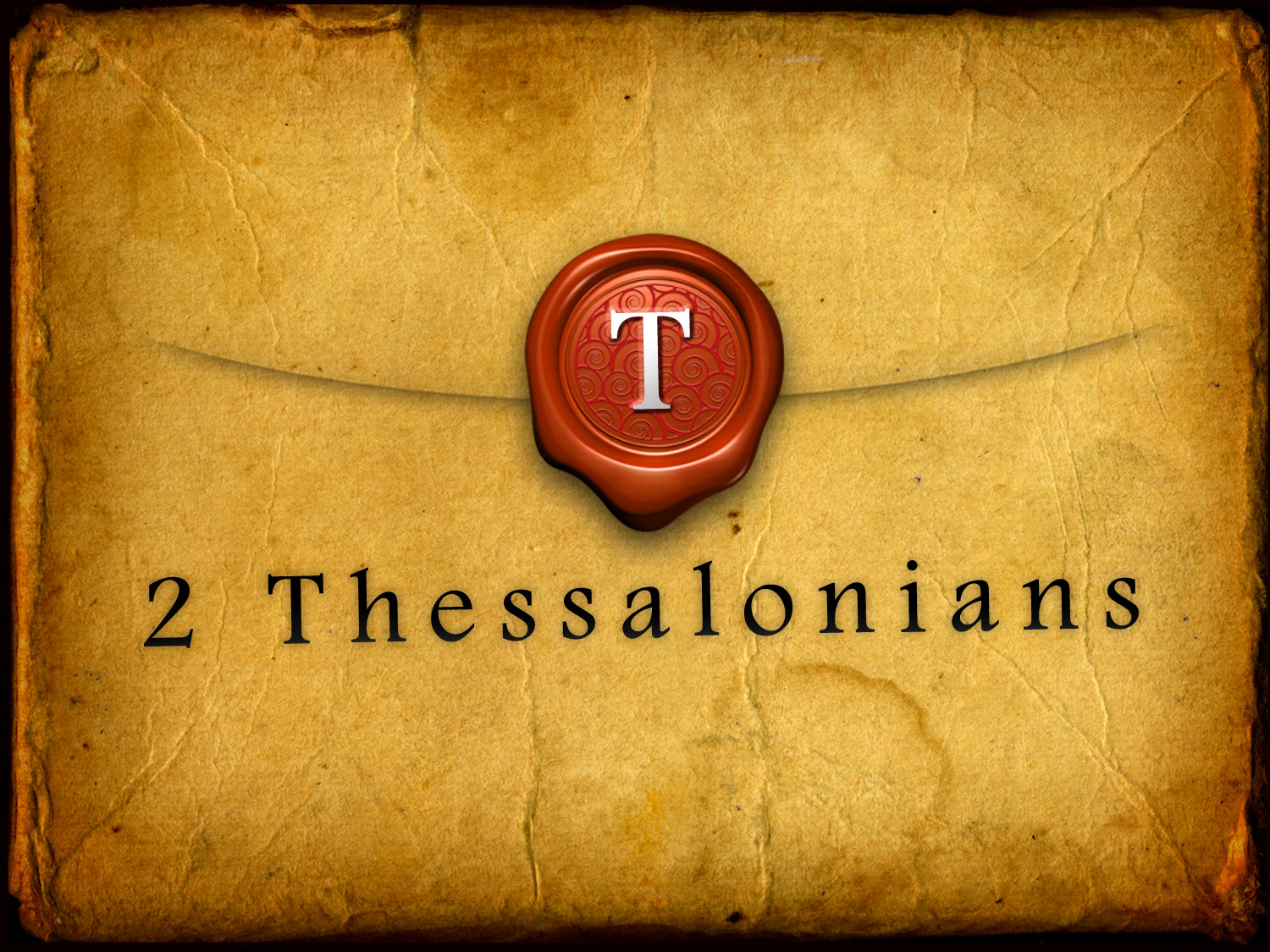 Purification in Growing
2 Thessalonians 1:3
We are bound to thank God always for you, brethren, as it is meet, because that your faith groweth exceedingly, and the charity of every one of you all toward each other aboundeth;
2 Thessalonians 1:4
So that we ourselves glory in you in the churches of God for your patience and faith in all your persecutions and tribulations that ye endure:
2 Thessalonians 1:5
Which is a manifest token of the righteous judgment of God, that ye may be counted worthy of the kingdom of God, for which ye also suffer:
1 Thessalonians 1:2
We give thanks to God always for you all, making mention of you in our prayers;
1 Thessalonians 1:3
Remembering without ceasing your work of faith, and labour of love, and patience of hope in our Lord Jesus Christ, in the sight of God and our Father;
Romans 5:3
And not only so, but we glory in tribulations also: knowing that tribulation worketh patience;
Matthew 5:10
Blessed are they which are persecuted for righteousness' sake: for theirs is the kingdom of heaven.
Matthew 5:11
Blessed are ye, when men shall revile you, and persecute you, and shall say all manner of evil against you falsely, for my sake.
Matthew 5:12
Rejoice, and be exceeding glad: for great is your reward in heaven: for so persecuted they the prophets which were before you.
1 Peter 4:12
Beloved, think it not strange concerning the fiery trial which is to try you, as though some strange thing happened unto you:
1 Peter 4:13
But rejoice, inasmuch as ye are partakers of Christ's sufferings; that, when his glory shall be revealed, ye may be glad also with exceeding joy.
1 Peter 4:14
If ye be reproached for the name of Christ, happy are ye; for the spirit of glory and of God resteth upon you: on their part he is evil spoken of, but on your part he is glorified.
Preparation for Glory
2 Thessalonians 1:6
Seeing it is a righteous thing with God to recompense (repay) tribulation to them that trouble you;
2 Thessalonians 1:7
And to you who are troubled rest with us, when the Lord Jesus shall be revealed from heaven with his mighty angels,
2 Thessalonians 1:8
In flaming fire taking vengeance on them that know not God, and that obey not the gospel of our Lord Jesus Christ:
2 Thessalonians 1:9
Who shall be punished with everlasting destruction from the presence of the Lord, and from the glory of his power;
2 Thessalonians 1:10
When he shall come to be glorified in his saints, and to be admired in all them that believe (because our testimony among you was believed) in that day.
1 John 4:8
He that loveth not knoweth not God; for God is love.
1 John 1:5
This then is the message which we have heard of him, and declare unto you, that God is light, and in him is no darkness at all.
Isaiah 6:3
And one cried unto another, and said, Holy, holy, holy, is the LORD of hosts: the whole earth is full of his glory.
Romans 1:18
For the wrath of God is revealed from heaven against all ungodliness and unrighteousness of men, who hold the truth in unrighteousness;
Romans 1:32
Who knowing the judgment of God, that they which commit such things are worthy of death, not only do the same, but have pleasure in them that do them.
Romans 8:18
For I reckon that the sufferings of this present time are not worthy to be compared with the glory which shall be revealed in us.
2 Corinthians 4:16
For which cause we faint not; but though our outward man perish, yet the inward man is renewed day by day.
2 Corinthians 4:17
For our light affliction, which is but for a moment, worketh for us a far more exceeding and eternal weight of glory;
2 Corinthians 4:18
While we look not at the things which are seen, but at the things which are not seen: for the things which are seen are temporal; but the things which are not seen are eternal.
Jude 14
And Enoch also, the seventh from Adam, prophesied of these, saying, Behold, the Lord cometh with ten thousands of his saints,
Jude 15
To execute judgment upon all, and to convince all that are ungodly among them of all their ungodly deeds which they have ungodly committed, and of all their hard speeches which ungodly sinners have spoken against him.
2 Thessalonians 1:9
Who shall be punished with everlasting destruction from the presence of the Lord, and from the glory of his power;
2 Thessalonians 1:10
When he shall come to be glorified in his saints, and to be admired in all them that believe (because our testimony among you was believed) in that day.
Proclaim and Glorify Christ Today!
2 Thessalonians 1:11
Wherefore also we pray always for you, that our God would count you worthy of this calling, and fulfil all the good pleasure of his goodness, and the work of faith with power:
2 Thessalonians 1:12
That the name of our Lord Jesus Christ may be glorified in you, and ye in him, according to the grace of our God and the Lord Jesus Christ.
Philippians 1:6
Being confident of this very thing, that he which hath begun a good work in you will perform it until the day of Jesus Christ:
Isaiah 48:22
There is no peace, saith the LORD, unto the wicked.
Matthew 11:28
Come unto me, all ye that labour and are heavy laden, and I will give you rest.
Matthew 11:29
Take my yoke upon you, and learn of me; for I am meek and lowly in heart: and ye shall find rest unto your souls.
Matthew 11:30
For my yoke is easy, and my burden is light.
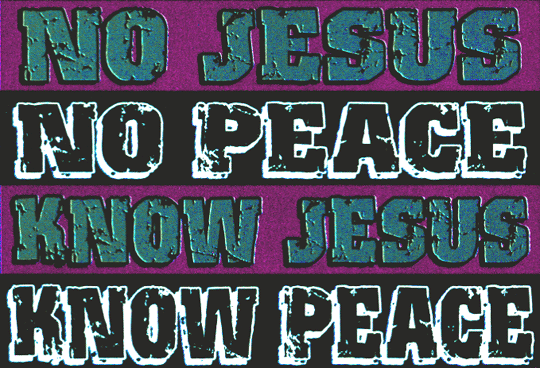